Monotone Arc Diagrams with few Biarcs
Michael Hoffmann, Michael Kaufmann, Henry Förster, Steven Chaplick
32nd International Symposium on Graph Drawing and Network Visualization, GD 2024
13.09.2024
Techniques for Embedding Non-Planar Graphs
My First Workshop Paper!
Work started at Graph Drawing and Network Visualization 2017
 Older version: Submitted to GD 2018 and presented at EuroCG 2020
 Serious improvements last year
 Now finally at GD!
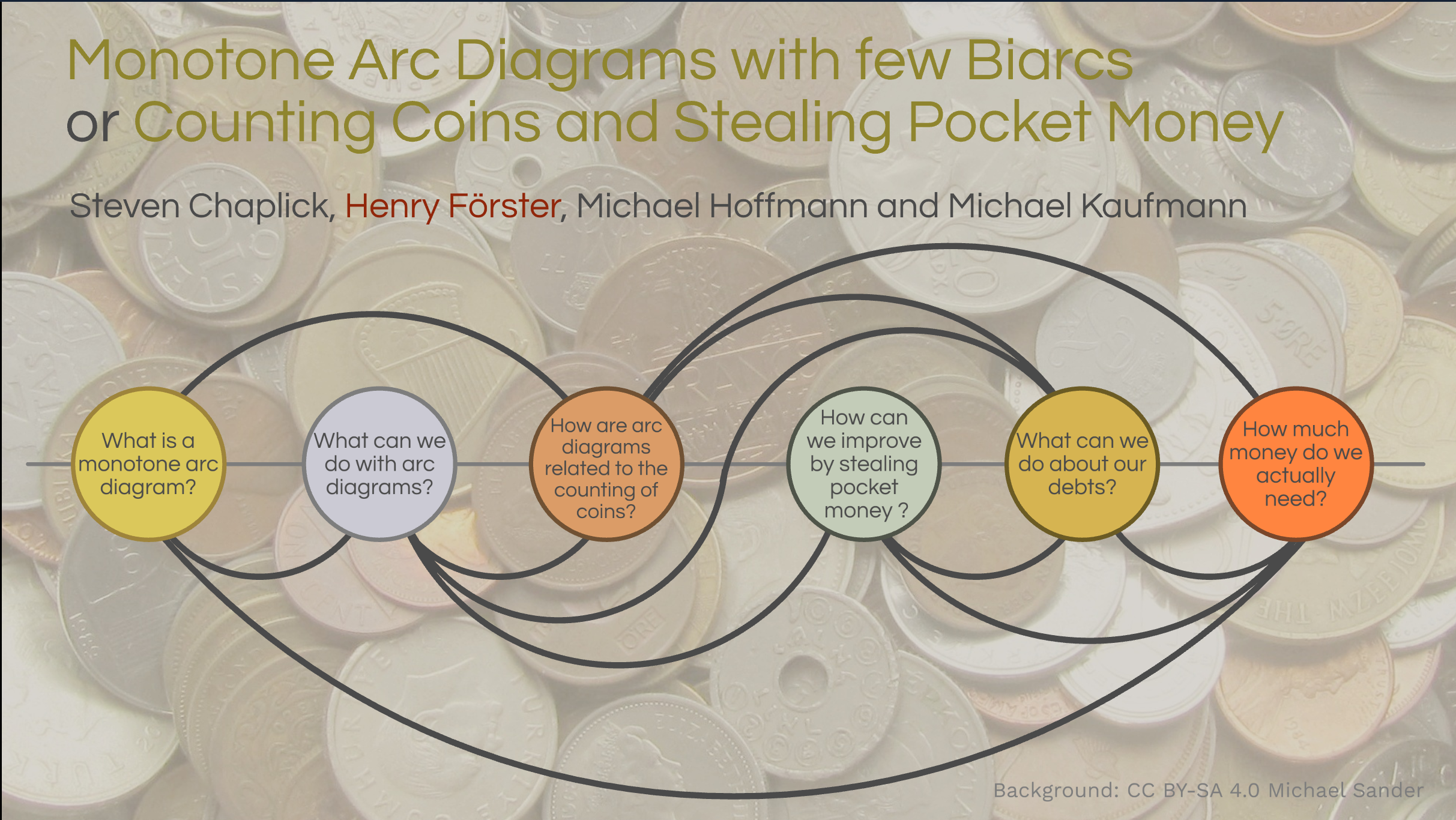 Monotone Arc Diagrams
Arc diagram of a graph:
 Vertices as points on a horizontal line called the spine
 Edges as sequences of half-circles called arcs
 Arc Types:
 Proper: exactly one half-circle, pockets and mountains
 Biarc: exactly two half-circles
 Additional Properties: Monotone, Down-Up
How many Biarcs are Necessary?
Kleetopes
Kleetopes
In general: Insert vertices in canonical order, maintain invariants:
 Only proper arcs and down-up monotone biarcs
 Only proper arcs on the outer face
 Each mountain with left endpoint on outer face and each biarc has 1 credit
 Here: faces intersect spine
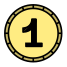 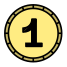 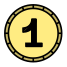 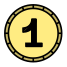 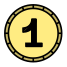 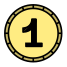 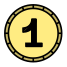 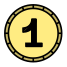 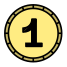 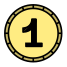 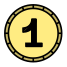 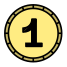 General Planar Graphs
Problem: Previous analysis has tight cases




 Observation: High degree vertices are tight cases when                           many pockets get covered.
 Improvement: 
Also assign credits to pockets.
Carefully analyze low degree vertices.
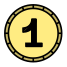 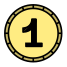 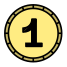 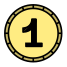 Assigning Credits to Pockets
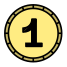 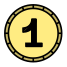 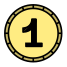 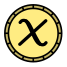 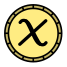 High Degree Vertices are Cheap Now!
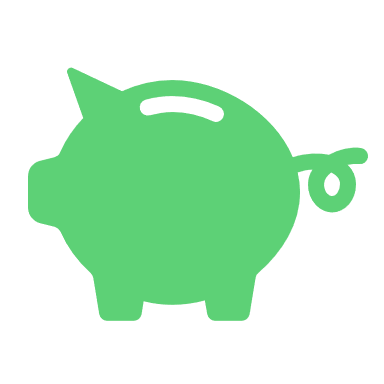 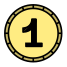 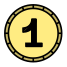 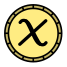 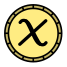 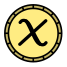 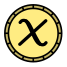 t
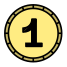 t
t
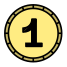 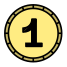 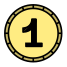 t
Low Degree Vertices
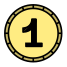 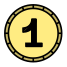 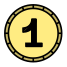 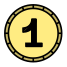 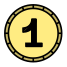 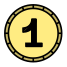 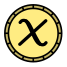 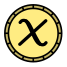 Planar 3-Trees
Planar 3-Trees
t
t
t
t
t
t
t
t
Conclusion